DSPatch: Dual Spatial Pattern Prefetcher
Rahul Bera*    Anant V. Nori*    Onur Mutlu+    Sreenivas Subramoney*
C
A
C
MeasureAccP saturated?
BW>=75%?
Y
Y
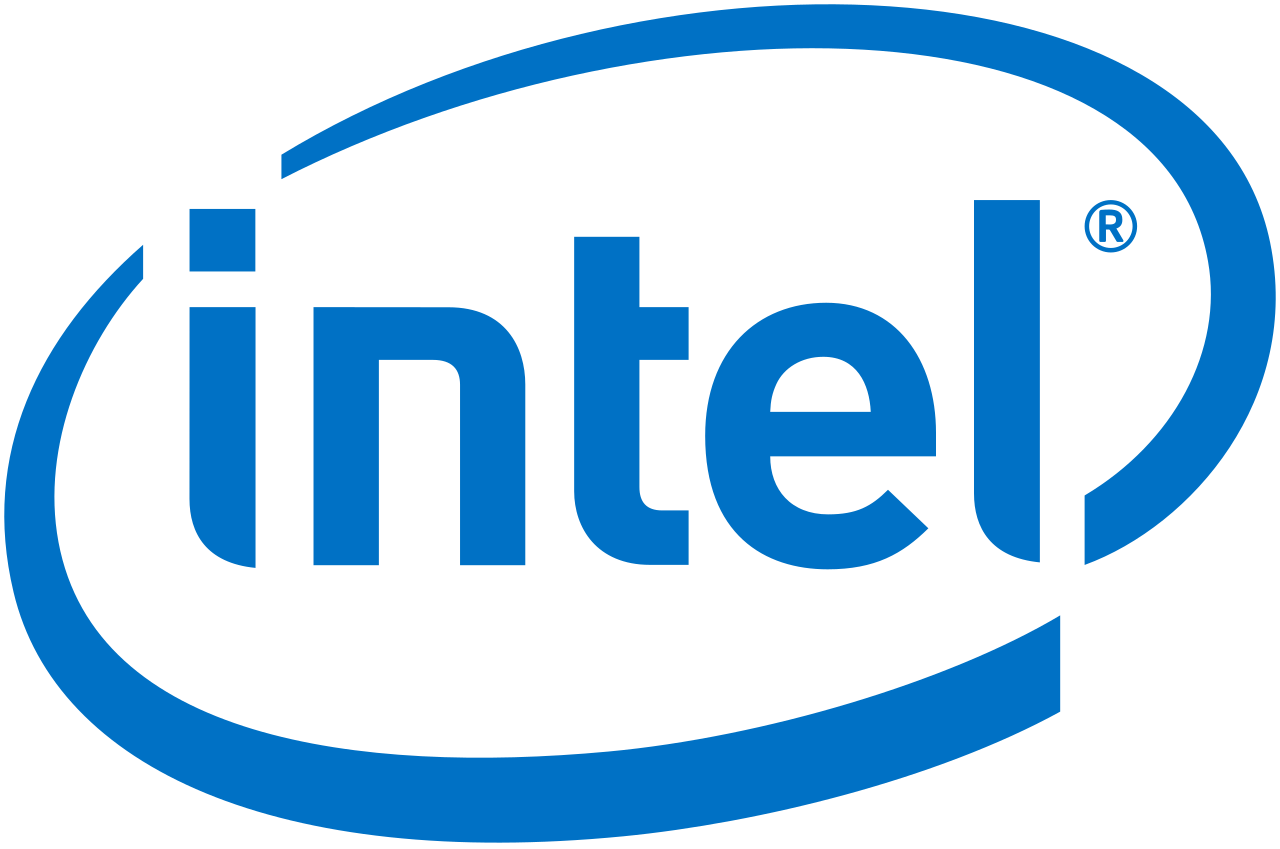 No prediction
N
*Processor Architecture Research Lab (PARL),               Labs
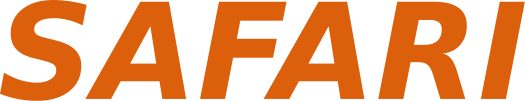 +                           ETH Zürich
N
Predict AccP
Vulnerable Fill
MeasureCovP saturated?
BW>=50%?
Y
3. Goal
1. Motivation
2. Challenge
Y
Predict CovP
N
N
A
Current state-of-the-art spatial prefetcher performance plateaus despite increasing memory bandwidth
Need to boost speculation and coverage to maximize utilization of memory bandwidth resource
Fundamental tradeoff in traditional prefetcher design between Coverage versus Accuracy
Limits ability to dynamically adapt to memory bandwidth headroom and significantly boost Coverage
New prefetcher design should include:

Pattern representations best suited to capture spatially co-located program accesses and boost Coverage


Mechanisms to simultaneously optimize  for both Coverage and Accuracy


Ability to dynamically adjust aggressiveness (Coverage vs. Accuracy) based on available DRAM bandwidth
4. DSPatch Key Insights
Using dual modulated bit-patterns allows DSPatch to simultaneously optimize for     both Coverage and Accuracy
A bit-pattern representation, rotated and anchored to the first “triggering” access to a page, captures all spatially identical patterns subsuming any temporal variability.
Captures all “global deltas” from the trigger access
Bit-wise OR of rotated bit-patterns adds missing bits to the pattern, biasing it towards Coverage
Bit-wise AND of rotated bit-patterns keeps only repeating bits in the pattern, biasing it for Accuracy
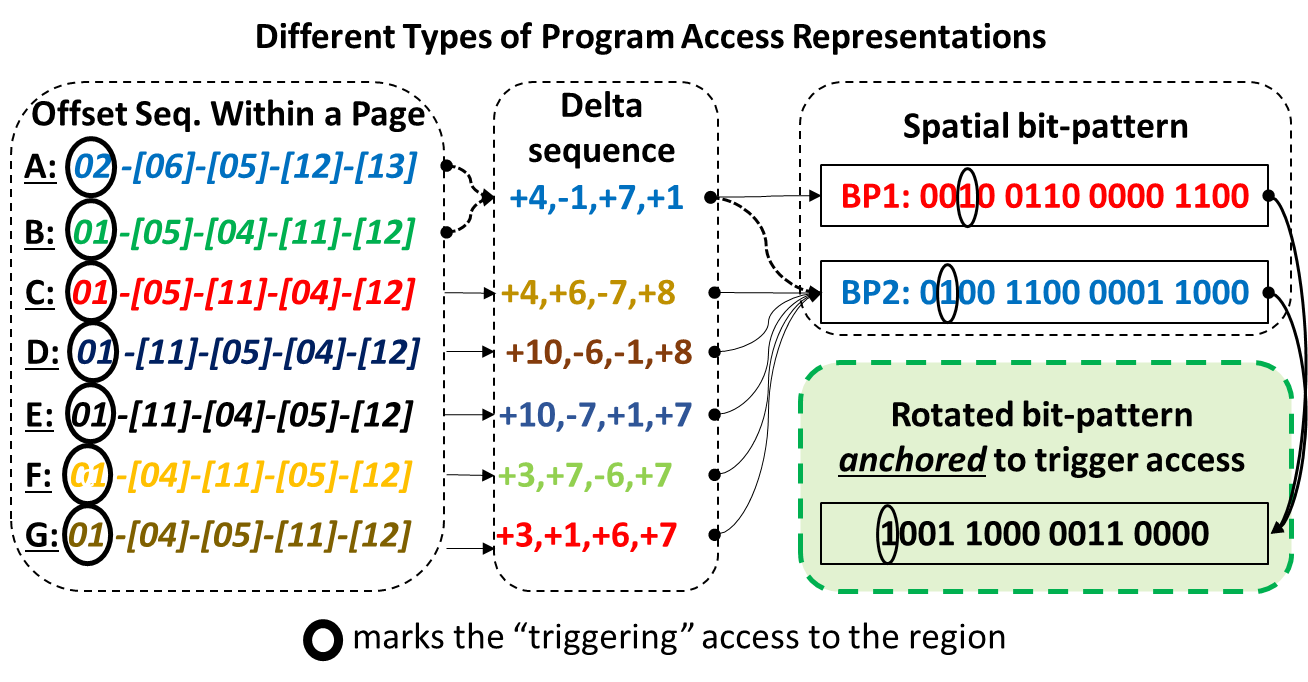 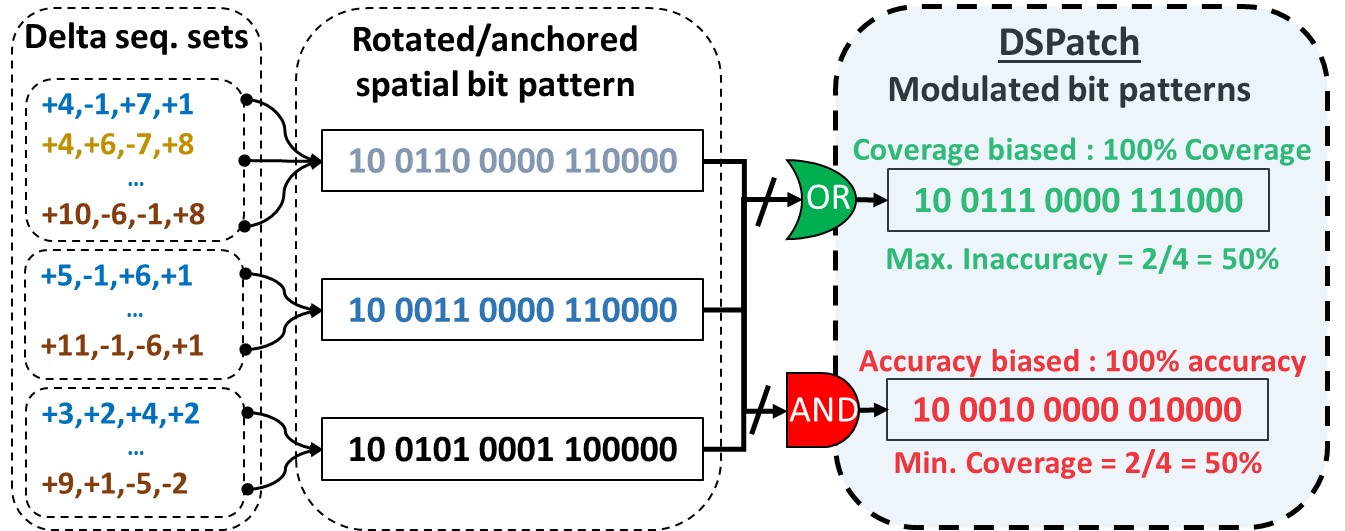 5. DSPatch Design
DSPatch: Pattern Predict
DSPatch: Overall Flow
DSPatch: Pattern Update
Page Buffer (PB) [1.23 KB]
1
Y
5
Pattern Update
Program Access
Signature Prediction Table
(SPT)
[2.375 KB]
2
AND
OR
CovP
4
3
AccP
Pattern
Predict
Bandwidth
utilization
MeasureCovP : Incr. if CovP Coverage < 50% || CovP Accuracy < 50%
MeasureAccP : Incr. if AccP Accuracy < 50%
5. DSPatch Results
DSPatch: Multi-Core Performance
DSPatch: Single Core Performance
DSPatch: Single Core DRAM B/W Scaling
15.1%
2ch-2400
6%
10%
1ch-2133
7.4%
6%